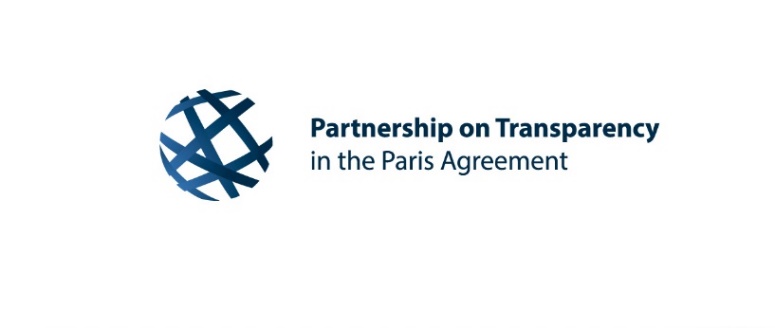 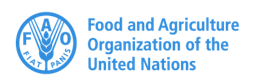 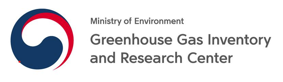 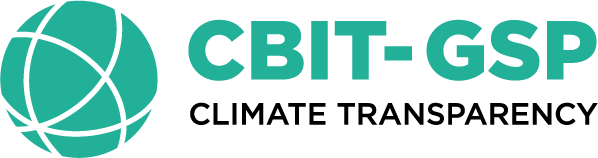 Tracking Progress of the Mitigation Commitments of Nationally Determined Contributions (NDCs)
Presentation: Summary of filling reporting tables using
GACMO and LEAP
Dr Aiymgul Kerimray
Mitigation specialist
UNEP Copenhagen Climate Centre
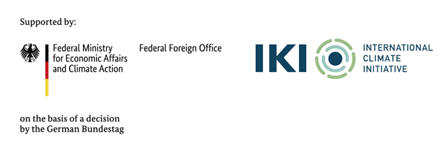 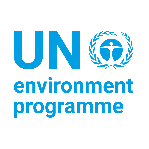 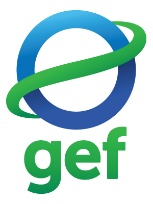 GACMO and LEAP can support to define the target level for the NDC
GACMO/LEAP models can be useful to identify NDC target levels:
Sectoral targets consistent with the economy-wide  targets
MACC/MARC curves can be useful to select the set of mitigation options
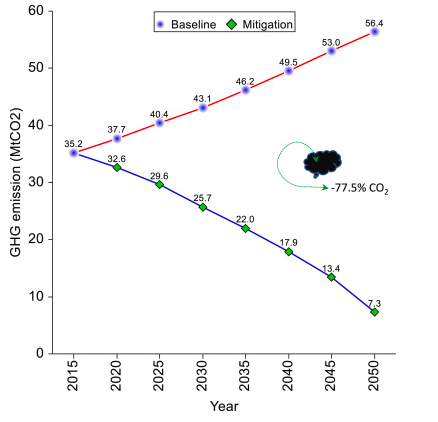 Marginal Abatement Cost Curve (MACC) Summary Reports (sei.org)
Energy system analysis with a focus on future energy demand projections: The case of Norway - ScienceDirect
CTF tables for the electronic reporting of the information necessary to track progress made in implementing and achieving NDCs
Projections of GHG emissions
GACMO: 
GHG emissions projections by sectors
CO2 emissions
Other Gases
Two scenarios: BAU scenario, mitigation scenario
CTF tables 7, 8, 9
LEAP: 
GHG emissions projections by sectors
Projections by gases 
(user defines the selection of the gases)
Number of scenarios defined by the user
CTF Table 10. Projections of key indicators
LEAP
GACMO
Assessment of the impact of the individual policies and measures
GACMO, LEAP
CTF Table 5. Mitigation policies, measures, actions and plans
GACMO and LEAP can be used to estimate individual effect of mitigation policy
Summary of filling reporting tables usingGACMO and LEAP
Results of the models
Input data to the model
Thank you!

Aiymgul Kerimray – aiymgul.kerimray@un.org
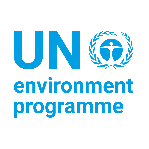 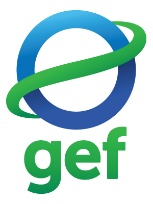 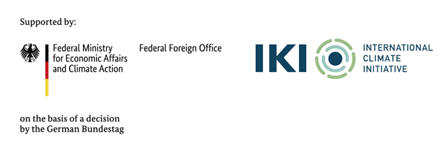 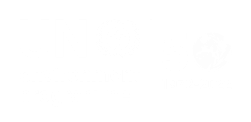